Anatic Herbal Essence Soap
Enjoy pure nature, enjoy pleasing spa
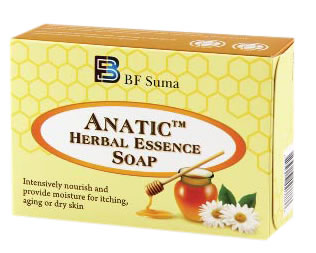 AnaticTM Herbal Essence Soap
Contents
Soap Knowledge

Soap Importance

Differences Between Traditional Soap and Pure Natural Soap

Herbal Essence Soap
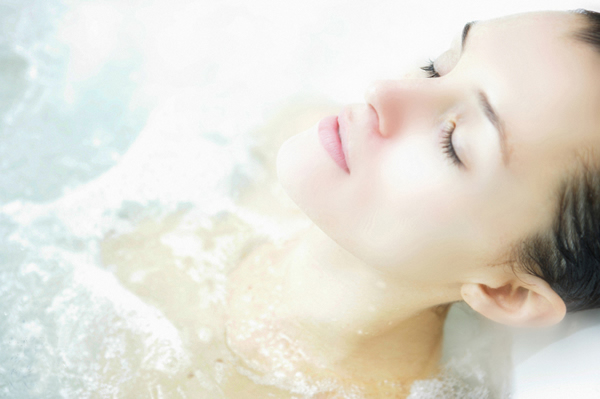 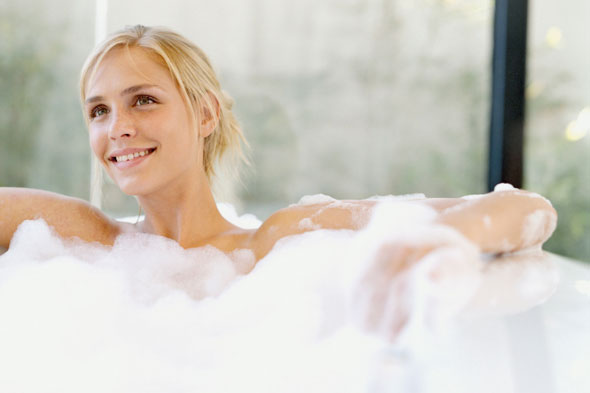 Soap Knowledge
History
Development
Components
In recent years, the pure natural soap without any artificial addictives has became customer’s favorite.
Chemical Reaction:

 Oil / Fat + NaOH
↓ 
Soap Base
	
Artificial Addictives
In 18th century, soap is said to had been used in Italy.  

In 20th century, soap was manufactured in chemical industry.
Soap Importance
Hygiene
Hygiene is a global concerned issue. 
Hands & body washing would clean the pathogens (bacteria and virus) on the skin. 
To prevent the disease or the spreading of disease, eg. influenza or common cold.
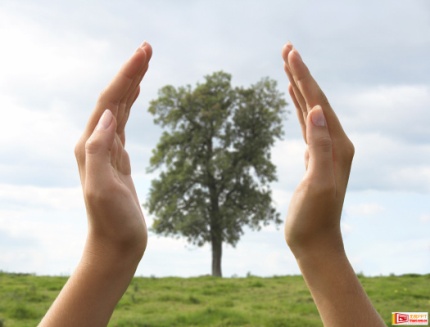 Washing with Soap
Water is an inefficient skin cleaner.
Soap is able to enhance solubility of fat and protein, which are the components of pathogens.
Soap Importance
Traditional soap
vs
Pure natural soap
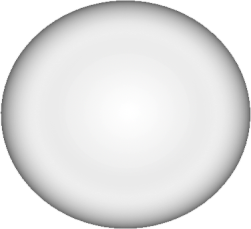 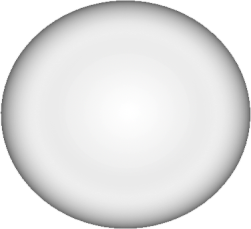 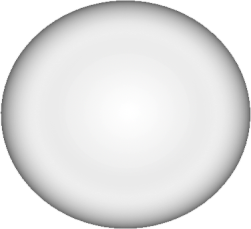 Why not traditional soap?
Skin Trouble
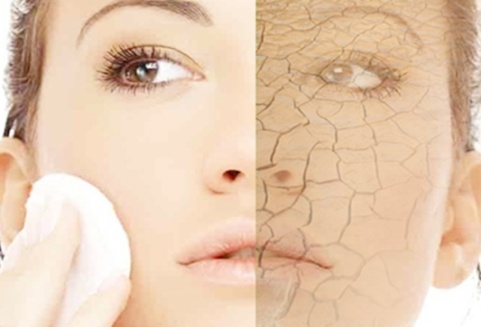 Dry
Alkaline
tension
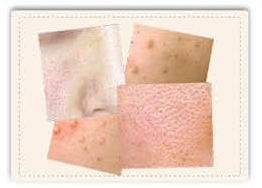 allergy
Addictives
Unpleasant smell
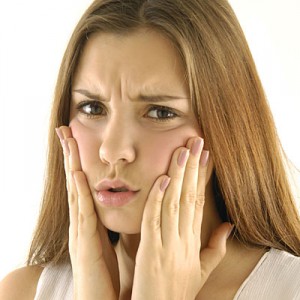 Artificial colors
Other skin disorders…
Why pure natural soap?
Herbal Extracts
Long lasting moisture
Good smelling
Skin friend
Olive oil &
honey
Clean weapon
Extra hydrating and 
smoothing
Green tea to remove the toxins on skin
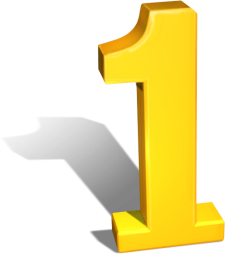 Herbal Essence Soap
Healthy----Herbal Extracts
Sandalwood
Green tea
Grapefruit
Activation of skin cells, promote metabolism and repair damaged skin.  Help skin returns to the natural color, flexibility and smoothness.
Form a protective layer to prevent bacterial invasion and the formation of melanin and uneven color traits of skin.
Anti-oxidation, regulate the balance of skin oils, maintain skin moisture, prevent skin from aging.
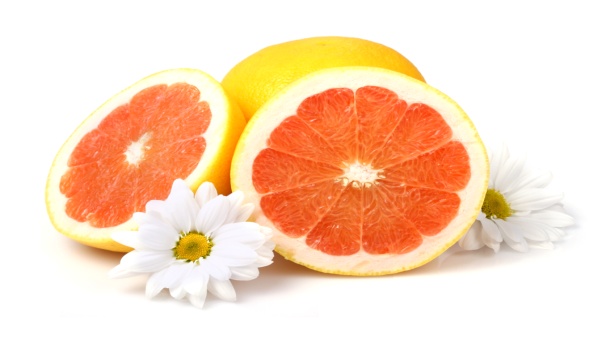 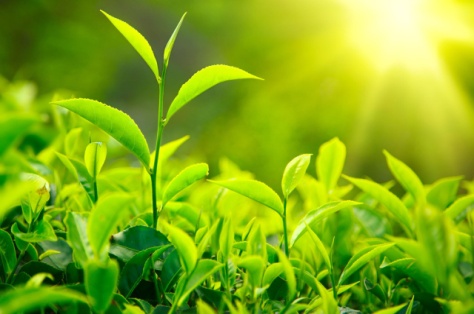 Long Lasting Moisture----Wild Honey
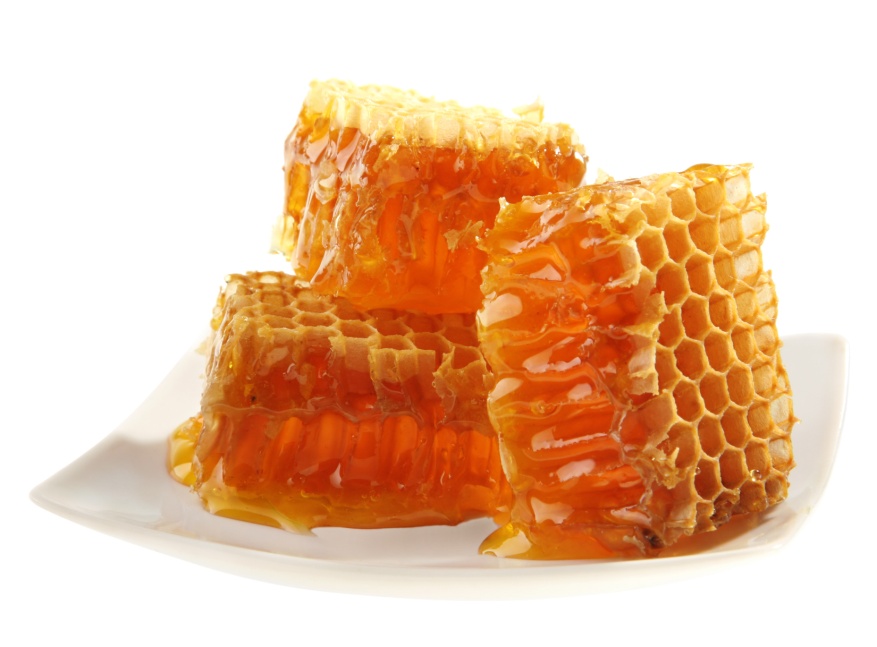 Honey help maintain the necessary sebum and moisture. 
Skin moisture will remain even after washed.
Help skin be more smoothness.
Enjoy pure nature
Extra Hydrating ----Natural Olive Oil
Contain rich amount of squalene and essential fatty acid.

Absorbed easily, effectively maintain the bounciness and moisture of skin. 

Contain rich single-unsaturated fatty acids, vitamin E, K, A, D and other phenolic antioxidants. It can eliminate facial wrinkles, prevent skin from aging, provide skin and hair care and prevent the effects of hand-foot chap:

Protect the skin against ultra-violet rays and prevent the growth of cancer.
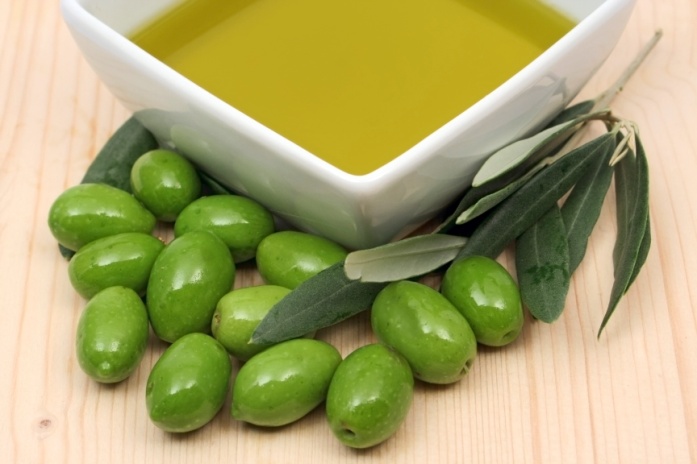 Other Features
Revitalizes
Skin
Reduces
Itchiness
Pleasing
Aroma
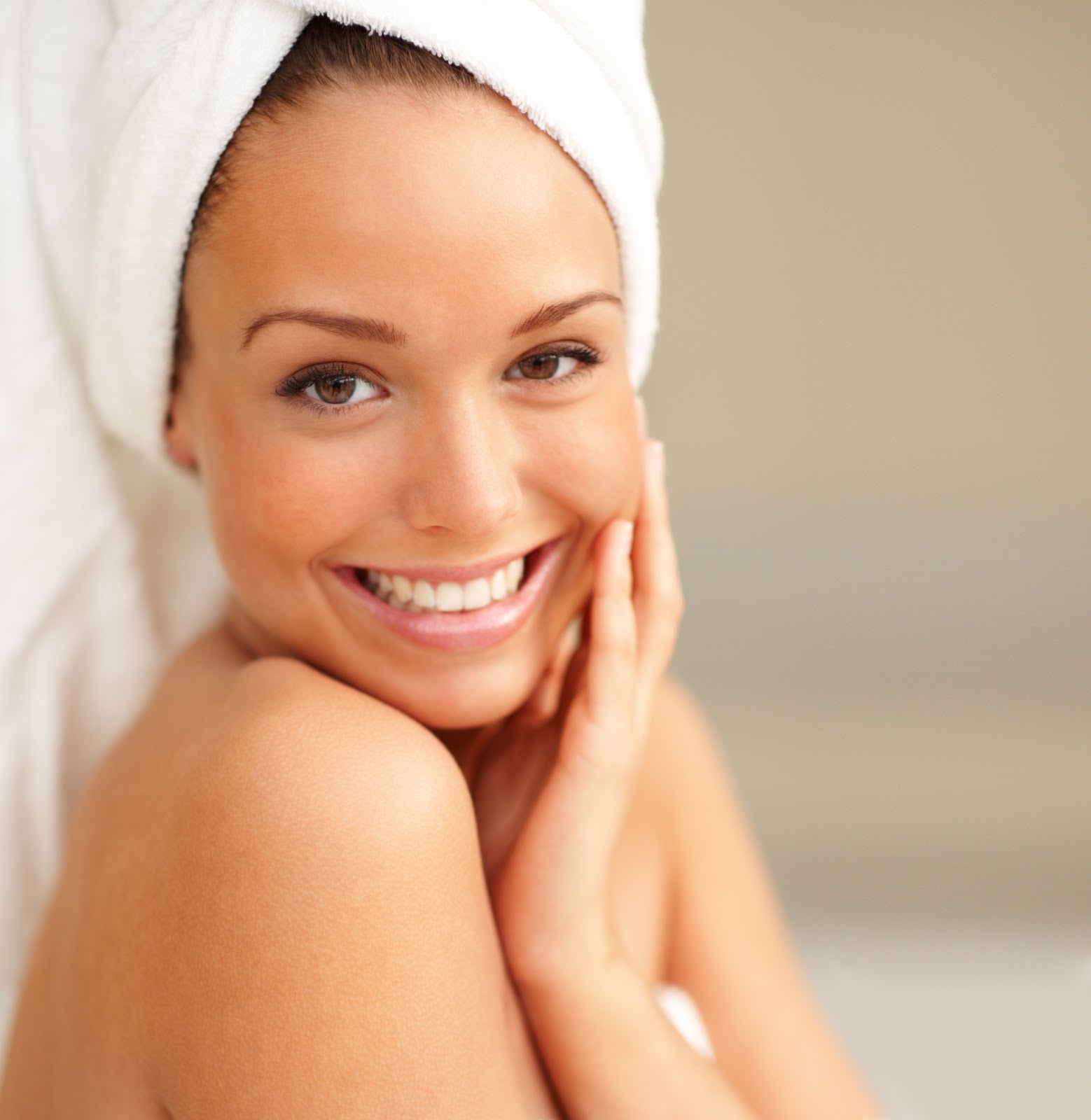 Enjoy pleasing spa
Use Direction
Either can be used for hand washing or body washing.

Available for both men and women. 

It is suitable for all kind of skin. The moisture effect is especially suit for oily skin.
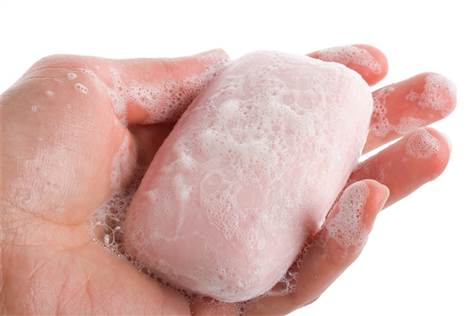 Healthy skin, 
you Deserve it!
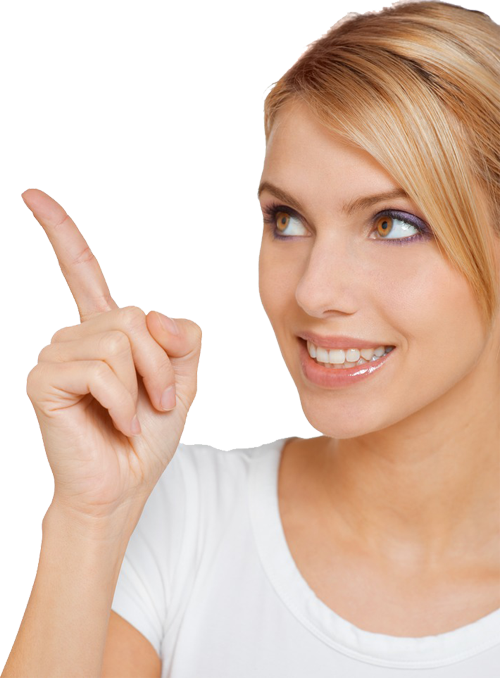 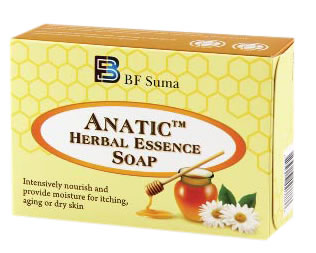 THANKS FOR WATCHING
Africa Marketing Department 2017